Projektový management
Blok 3
1
Sylva Žáková Talpová, Jan Žák
Plán pro dnešek
úvod a zpětná vazba k úkolu na LRM
individuálních tvorba příkladu na analýzu rizik (cca 30 minut)
zpětná vazba k úkolu v Promisu
pauza
1. část o behaviorálních kompetencích (cca 60 minut)
pauza
2. část o metodikách a certifikacích v proj. řízení (cca 45 minut)
2
Sylva Žáková Talpová, Jan Žák
Úkol na analýzu rizik
Vzít si šablonu (soubory v MS Teams), vyplnit a do cca 16,40 nahrát do „Odevzdávárny“ (v IS v MKH_PRMG) pojmenované „Úkol 2 – analýza rizik (18.12.)“
Očekávání ohledně vyplnění:
nezapomenout definovat postup pro stanovování hodnoty rizika
uvést celkově alespoň 4 hrozby k uvedenému projektu a (u všech hrozeb dohromady celkově) nejméně 6 scénářů 
mít v každé hodnotě rizika alespoň jednoho zástupce (tedy mít různorodá rizika)
využít alespoň čtyři různé typy reakce na rizika (a mít je správně)
u alespoň poloviny scénářů mít i nějaké návrhy na opatření a další související položky
3
Sylva Žáková Talpová, Jan Žák
Úkol na analýzu rizik
Vzít si šablonu (soubory v MS Teams), vyplnit a do cca 16,40 nahrát do „Odevzdávárny“ (v IS v MKH_PRMG) pojmenované „Úkol 2 – analýza rizik (18.12.)“
Očekávání ohledně vyplnění:
nezapomenout definovat postup pro stanovování hodnoty rizika
uvést celkově alespoň 4 hrozby k uvedenému projektu a (u všech hrozeb dohromady celkově) nejméně 6 scénářů 
mít v každé hodnotě rizika alespoň jednoho zástupce (tedy mít různorodá rizika)
využít alespoň čtyři různé typy reakce na rizika (a mít je správně)
u alespoň poloviny scénářů mít i nějaké návrhy na opatření a další související položky
4
Sylva Žáková Talpová, Jan Žák
Zpětná vazba a hodnocení úkolu v Promisu
5
Sylva Žáková Talpová, Jan Žák
1. část
Behaviorální kompetence
6
Sylva Žáková Talpová, Jan Žák
Team & teamwork
Potřebujeme opravdu tým?
Skupina 
Comittee 
Komunita
Tým
Vývojové fáze týmu
O co jde
Proč je dobré to vědět
Jaká je role PM
8
Sylva Žáková Talpová, Jan Žák
Tým: FORMING
Identifikace a setkání členů týmu
„klidná“ diskuse projektových cílů, úkolů
PM – sdílí projektový plán, představuje členy týmu, jejich specializace, zodpovědnost, nastavuje komunikaci, procesy,…
Tým: STORMING
Konflikty, problémy, neshody
PM: facilituje diskusi, pomáhá lidem diskutovat problémy a ujišťuje se, že se řeší
Tým: NORMING
Zavedené standardy, procesy,…
Porozumnění své role v týmu a úkolům i rolím ostatních, vzájemná důvěra a respekt
PM: podporuje vytváření standardů, procesů, namísto využívání těch, které jsou zavedené v odděleních, deleguje
Tým: PERFORMING
Práce na projektu
Monitoring
Změny 
Lidé znají prostředí
PM: informuje, udržuje motivaci
Leadership
”The pessimist complains about the wind. The optimist expects it to change. The leader adjusts the sails.” -- John Maxwell
Leadership vs. management
Kdo je leader?
Situační leadership
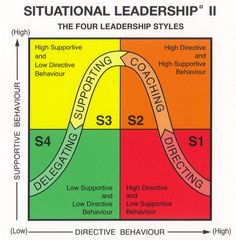 Motivace
One's direction to behavior, or what causes a person to want to repeat a behavior and vice versa (Ellliot, A.J.; Covington, M.)

Motivace vs. stimulace

Maslow, Herzberg, nové teorie
Vedení porady
Cíl
Role
Proces
Obsah
Vedení porady
Jak lidi zaujmout a zajistit si jejich spolupráci?
Jak komunikovat?
Facilitace
Zásadní pomocník při řízení/vedení projektů
Facilitátor neřeší obsah
2. část
Metodiky a certifikace
v projektovém řízení
19
Sylva Žáková Talpová, Jan Žák
Standardy projektového řízení
IPMA (Switzerland, UK)
ISO1006
PMI (USA)
PRINCE2 (UK)
APM (UK)
AIPM (Australia)
http://www.ipma.world/assets/PM_Certifications_Compared.pdf
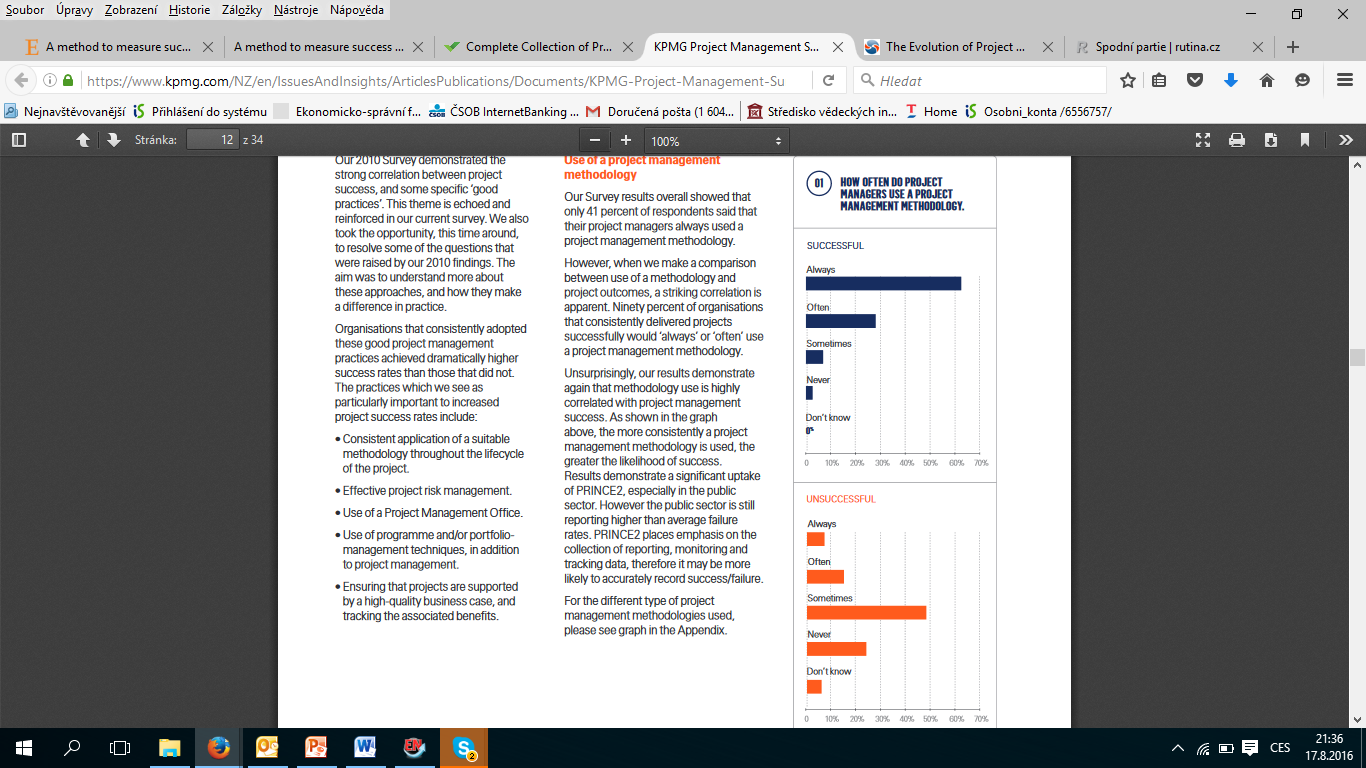 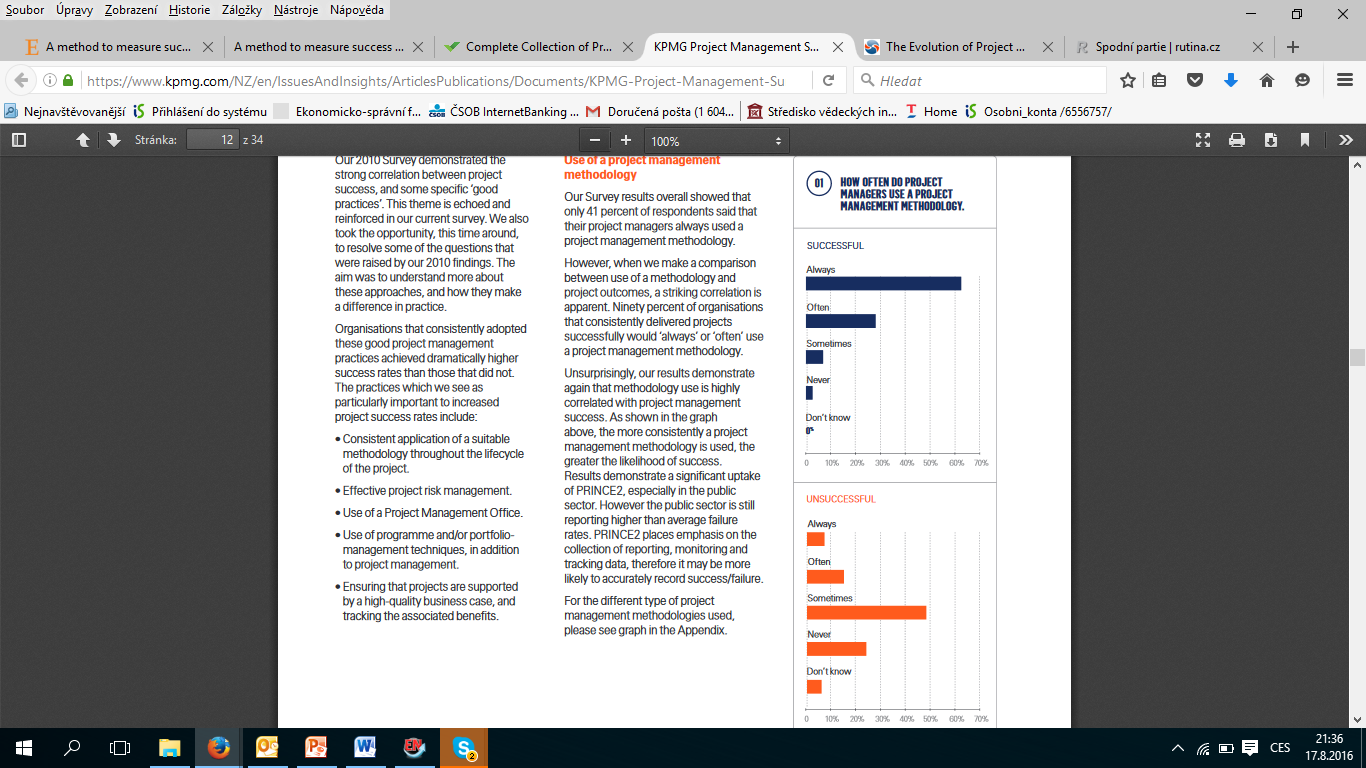 KPMG, Project management survey report, KPMG, New Zealand (2013)
IPMA
IPMA Competence Baseline  (ICB)
Rámcový dokument
Tři oblasti kompetencí
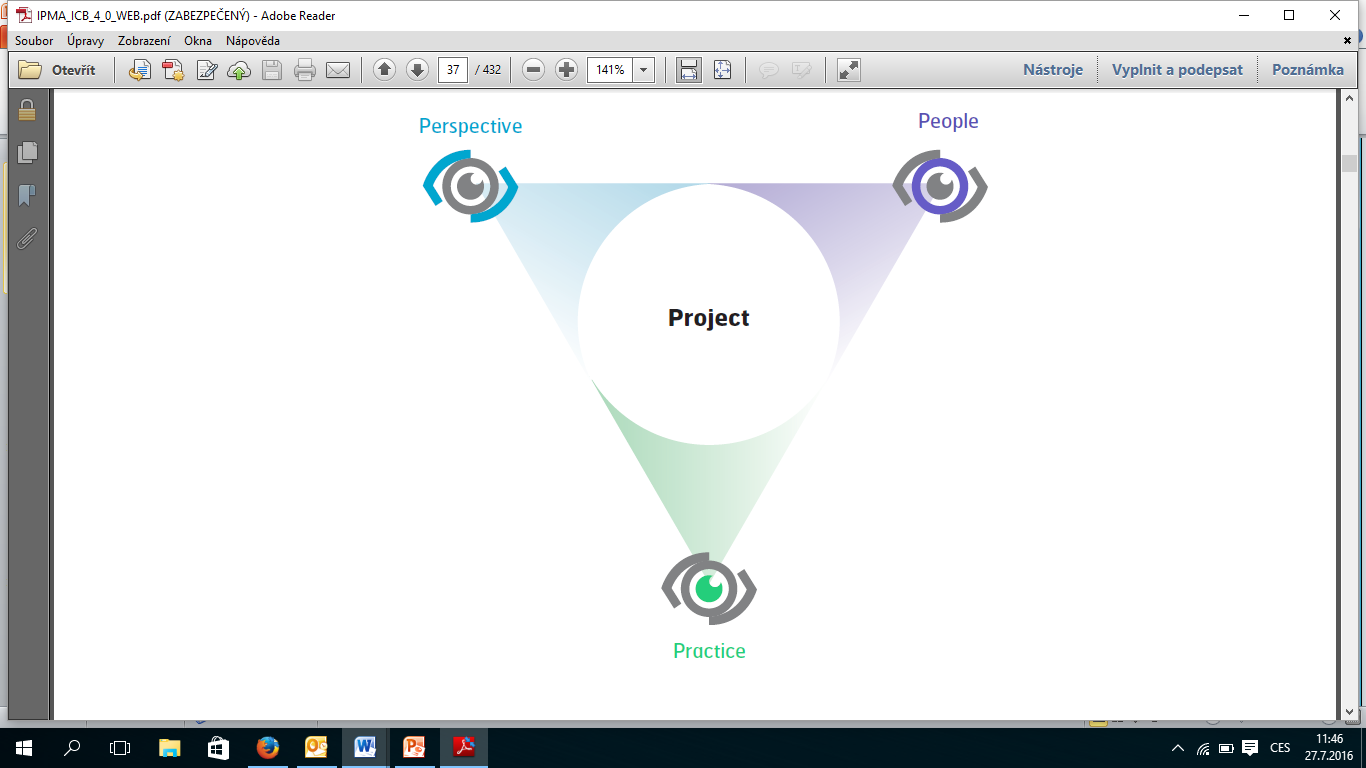 IPMA (ICB4)
23
Sylva Žáková Talpová, Jan Žák
IPMA (ICB4)
24
Sylva Žáková Talpová, Jan Žák
Školení a certifikace IPMA
V ČR Certifikační orgán Společnosti pro projektové řízení, o. s. (www.ipma.cz) 
Certifikační program IPMA® rozeznává 4 certifikační stupně:
„A“ – Certifikovaný ředitel projektů„B“ – Certifikovaný projektový senior manažer„C“ – Certifikovaný projektový manažer„D“ – Certifikovaný projektový praktikant
Platnost
Průběh certifikace IPMA
https://www.ipma.cz/certified-project-manager-level-ipma-level-c/
PRINCE2
Standard projektového řízení (Anglie)
Původně pro státní správu a IT
Odlišnost od IPMA (absence nástrojů a tématu behaviorální kompetence, (ne)prokazování praxe)
4 integrované prvky metody Prince2
Přizpůsobování (tayloring) – nyní (od 2017) součást zbývajících tří prvků
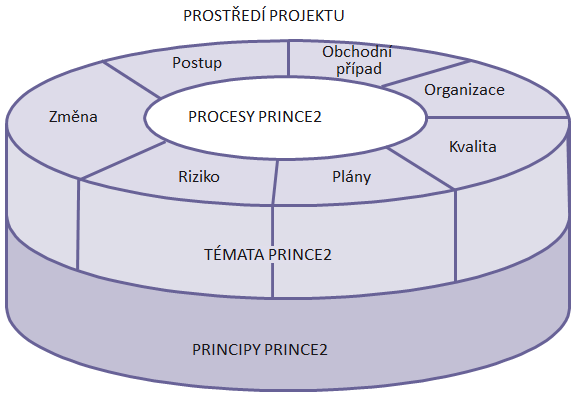 Zdroj: Managing successful projects with Prince2. 5th ed. London: TSO, 2009. ISBN 978-0-11-331059-3
Principy PRINCE2
Průběžné zdůvodnění projektu
Učte se ze zkušeností
Definované role a odpovědnosti
Řiďte po etapách
Řiďte na základě výjimek
Soustřeďte se na produkty
Přizpůsobujte PRINCE2 prostředí projektu
Zdroj: Managing successful projects with Prince2. 5th ed. London: TSO, 2009. ISBN 978-0-11-331059-3
Témata PRINCE2
Obchodní případ (zdůvodnění)
Organizace
Kvalita
Plány
Riziko
Změna
Postup
Zdroj: Managing successful projects with Prince2. 5th ed. London: TSO, 2009. ISBN 978-0-11-331059-3
Procesy PRINCE2
Zahájení projektu (Starting up a project)
Směřování projektu (Directing a project)
Nastavení projektu (Initiating a project)
Kontrola etapy (Controlling a stage)
Řízení dodání produktů (Managing Product Delivery)
Řízení přechodu mezi etapami (Managing a stage boundary)
Ukončení projektu (Closing a project)
Zdroj: Managing successful projects with Prince2. 5th ed. London: TSO, 2009. ISBN 978-0-11-331059-3
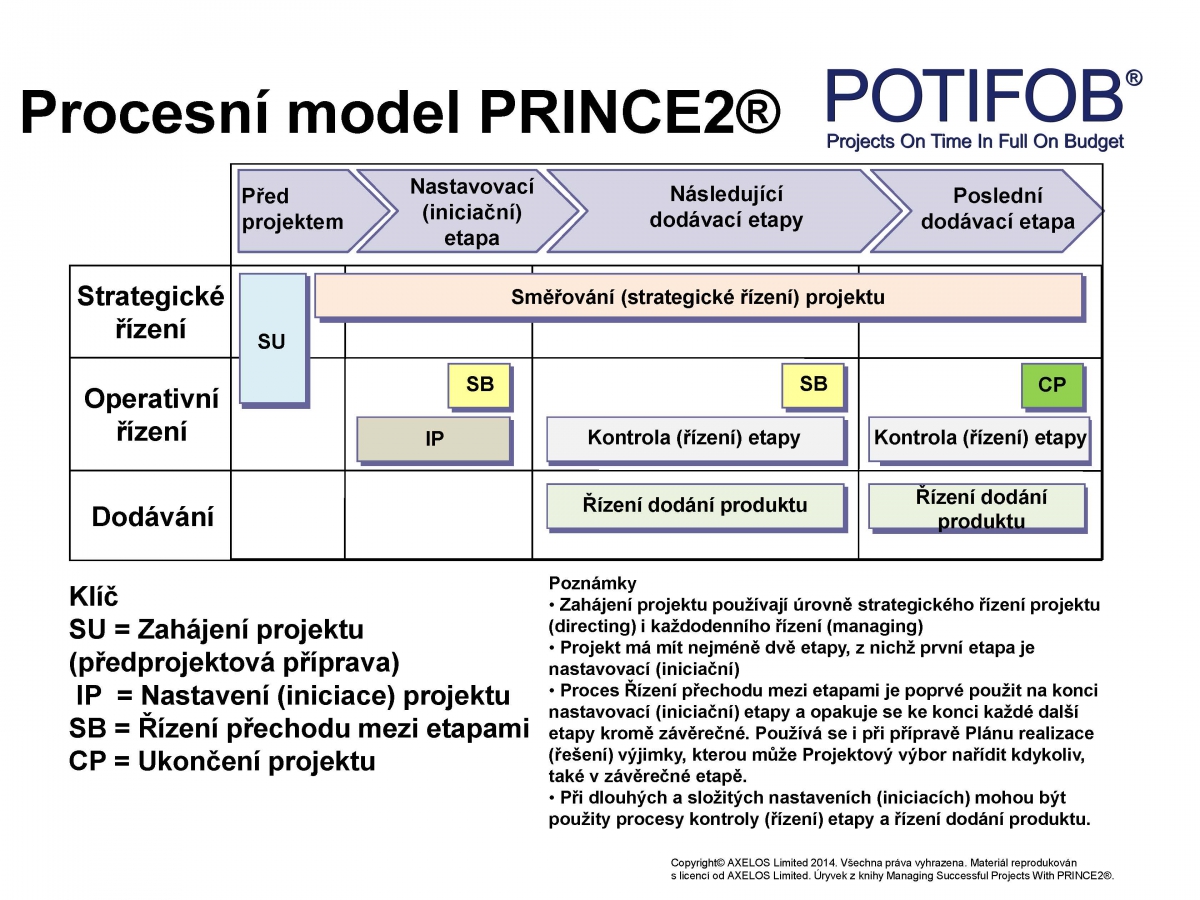 Zdroj: POTIFOB, dostupné z http://www.potifob.cz/procesni-model-prince2-zdarma
PRINCE2
33
Sylva Žáková Talpová, Jan Žák
Školení a certifikace PRINCE2
PRINCE2 Foundation
PRINCE2 Practitioner 
Ale i další (ITIL, PRINCE2 Agile, atd.)
PRINCE2 manuál
Srovnání s certifikací IPMA
PMI
Guide to the Project Management Body of Knowledge (PMBOK® Guide)
Project Management Professional = PMP
Nutnost 4 500 hod + 3 roky (pro VŠ) nebo 7 500 hod + 5 let ; 35 hod přípravný kurz
Zkouška 555$, test 200 otázek / 4 hodiny
„neveřejná“ hranice úspěchu
Recertifikace 60 PDUs (professional development units během 3 let, dokládání aktivit)
PMI
36
Sylva Žáková Talpová, Jan Žák
PMI
37
Sylva Žáková Talpová, Jan Žák
SCRUM
Otevřené, není přesně fixované
Více různých certifikací
Většinou přípravné kurzy
typy = Scrum Foundation, Scrum Master, Scrum Owner
Waterfall × Agile
39
Sylva Žáková Talpová, Jan Žák
SCRUM
40
Sylva Žáková Talpová, Jan Žák
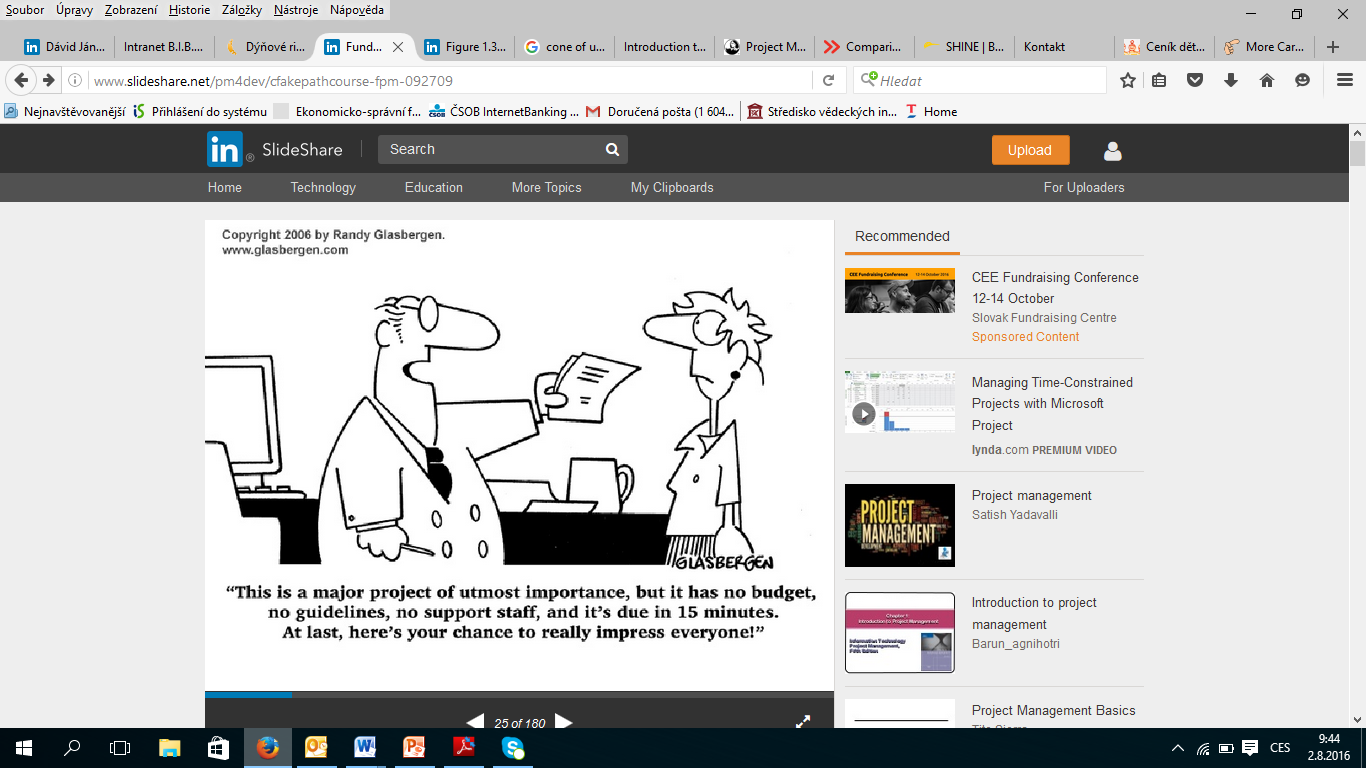 Připomenutí zkouškového testu
42
Sylva Žáková Talpová, Jan Žák
Děkujeme! Máte otázky?
Sylva Žáková Talpová								Jan Žák
talpova@econ.muni.cz 							erwin@email.cz
43
Sylva Žáková Talpová, Jan Žák